Welcome to ifgl
www.ifgl.info
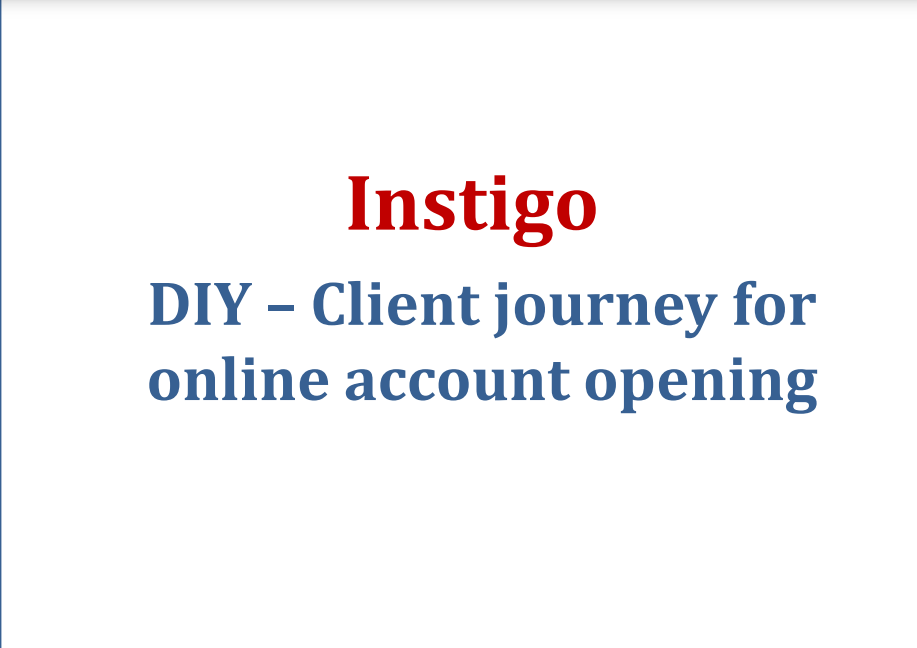 For online account opening you need following document :-
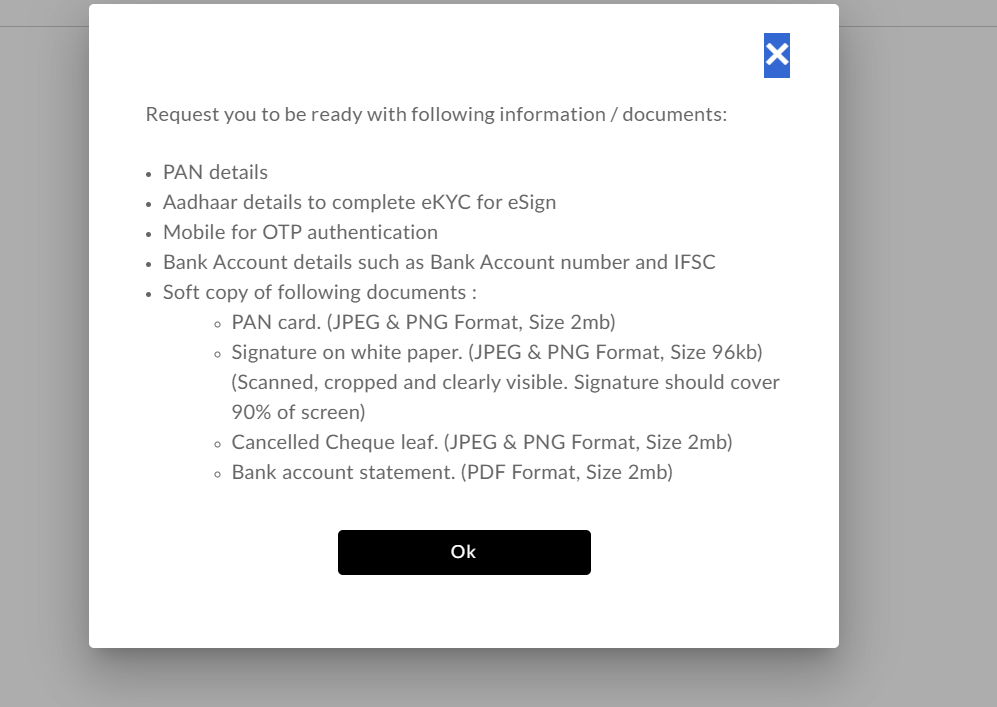 Open website  www.ifgl.info
New registration page
Click on ok
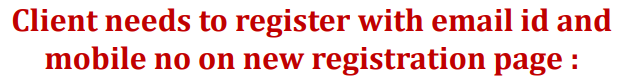 After successful verification of OTP(If your KYC already done)  client will move to PAN Verification page where we have integrated two services : 1) PAN verification with ITD 2) KYC status for Mentioned PAN
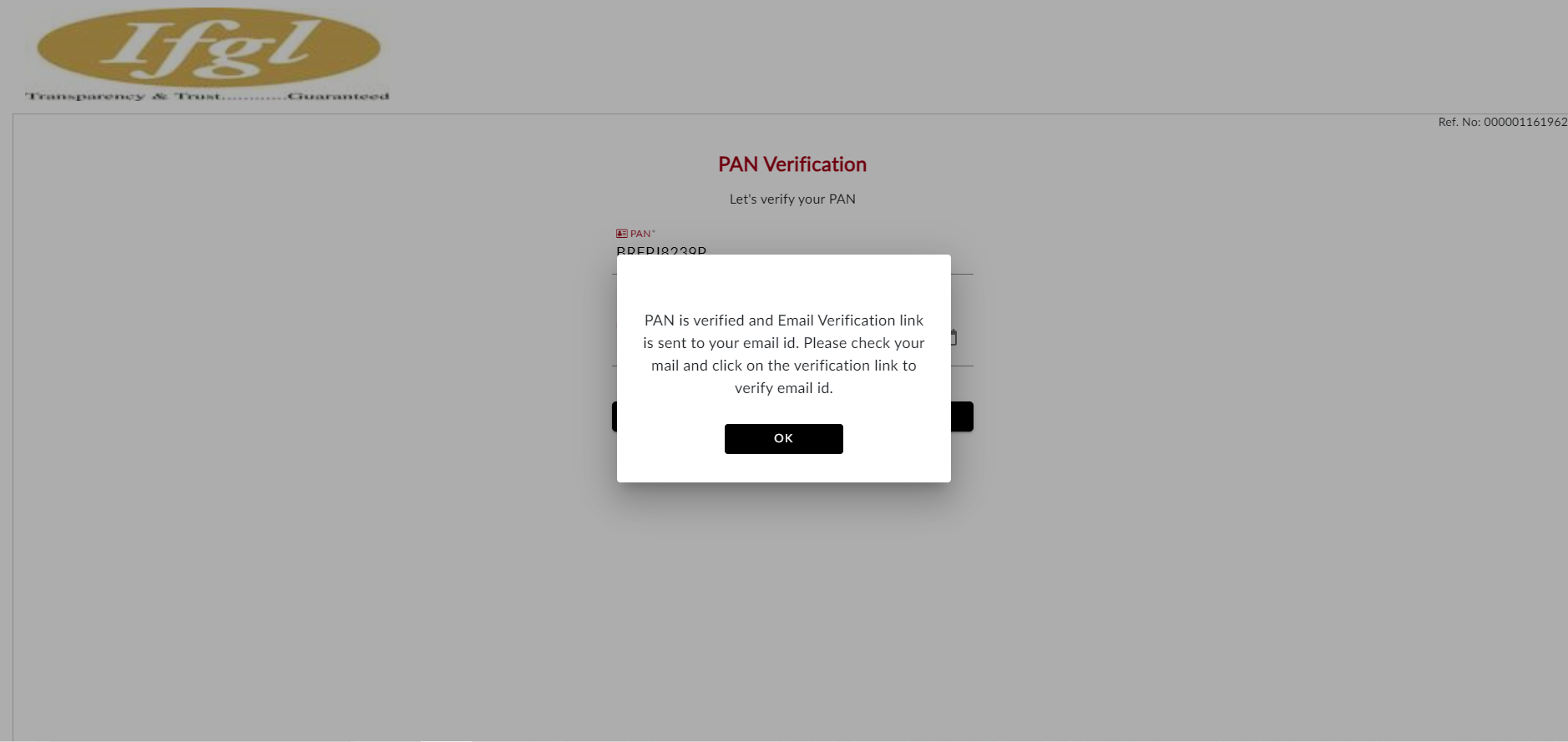 Check your email & verify your email id
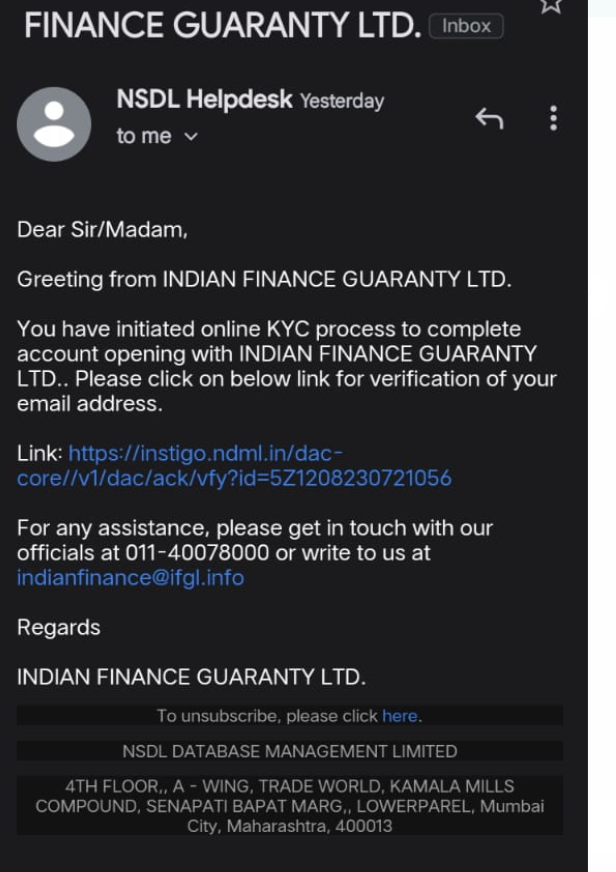 Note: If your KYC not done than you will get this page on your screen
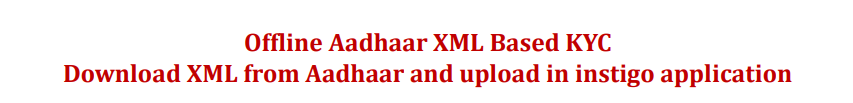 These are following step
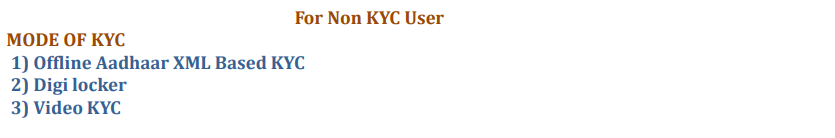 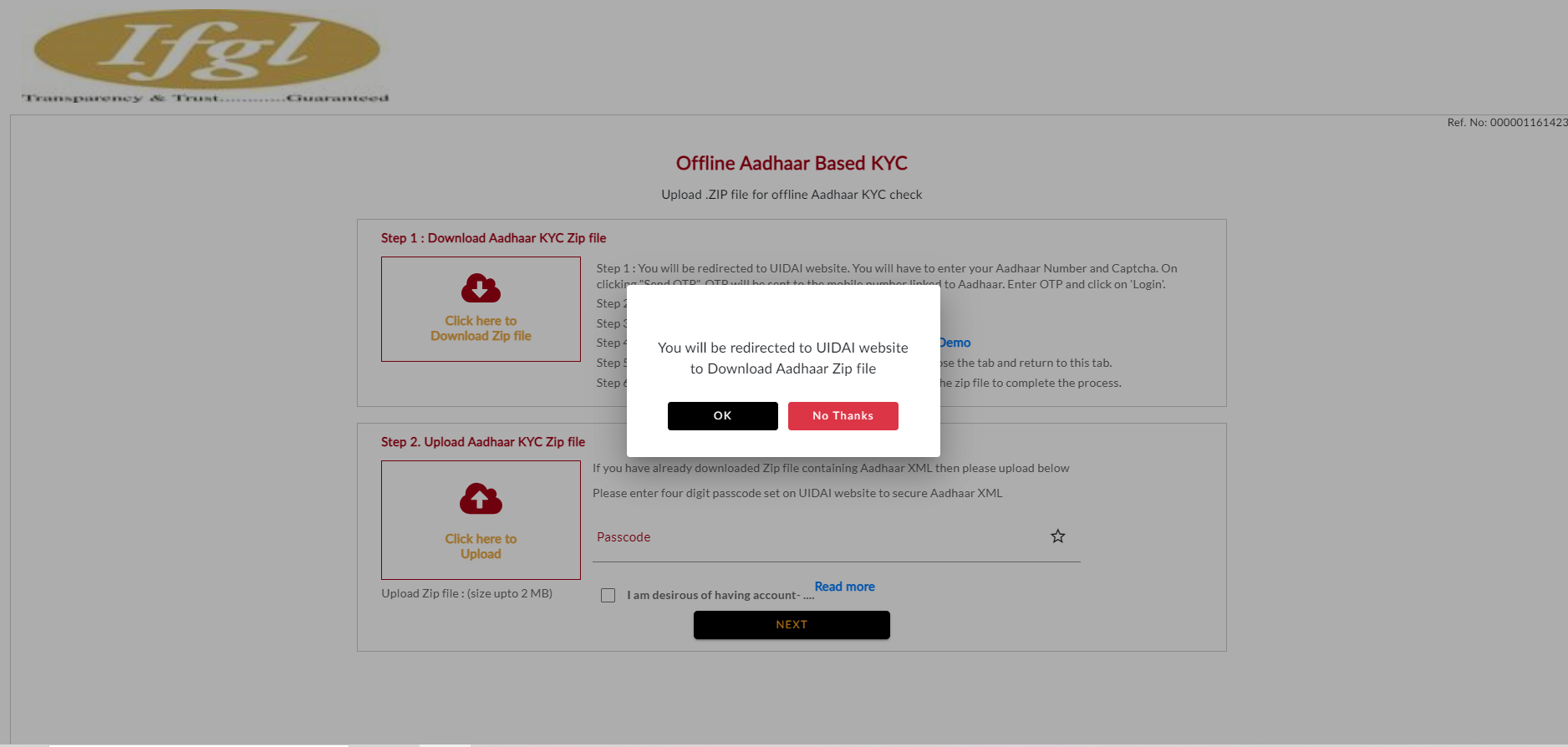 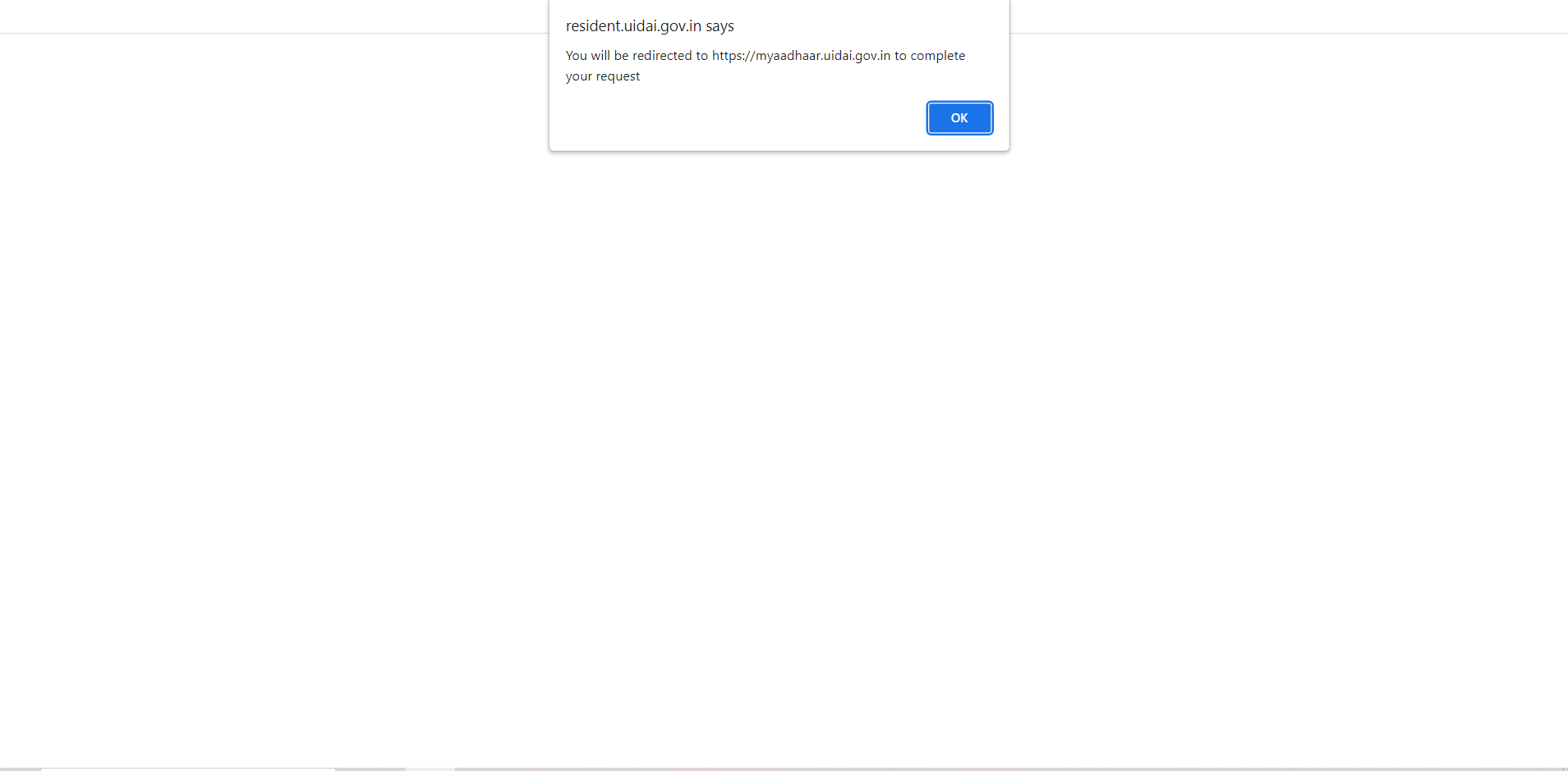 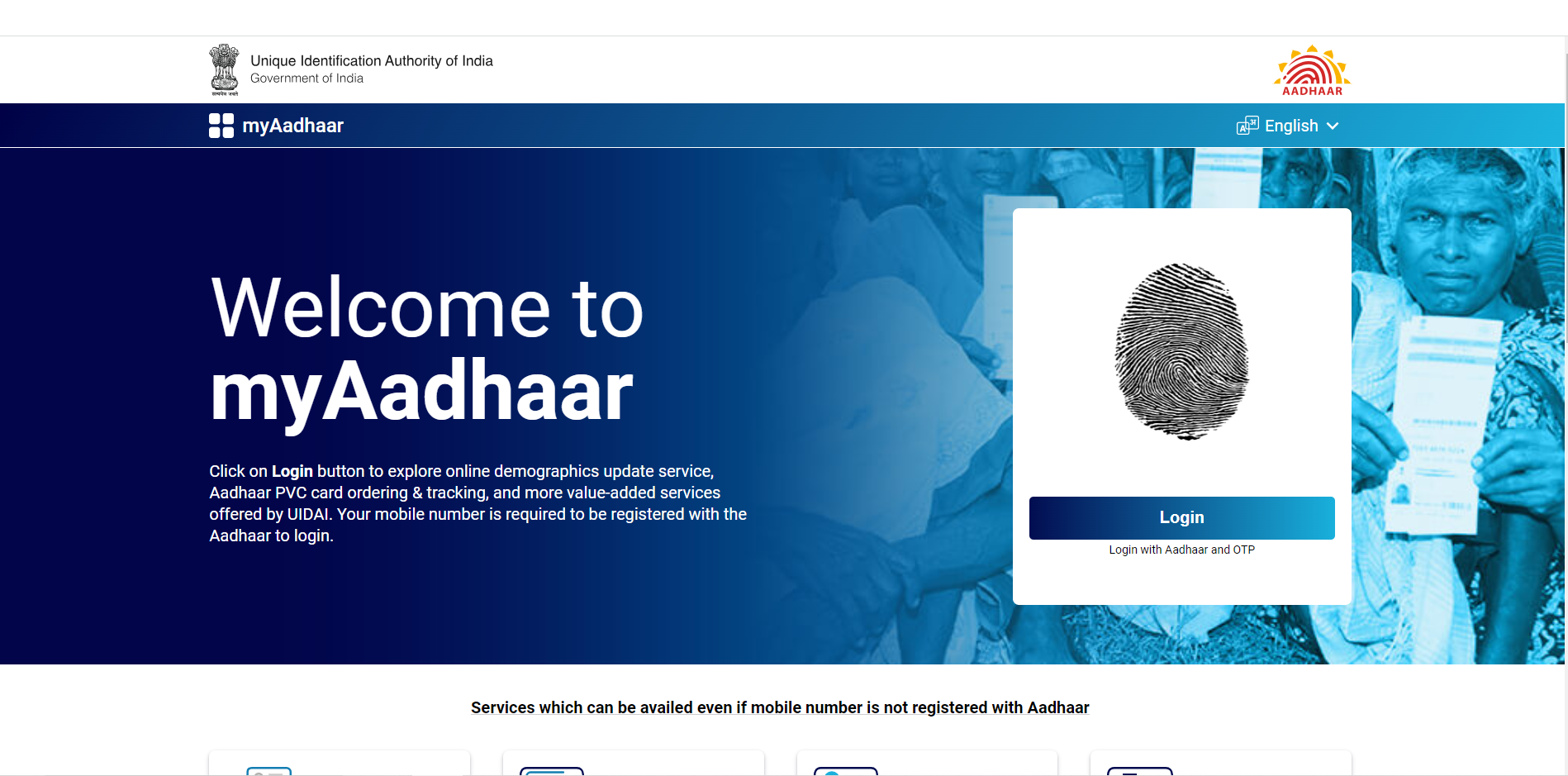 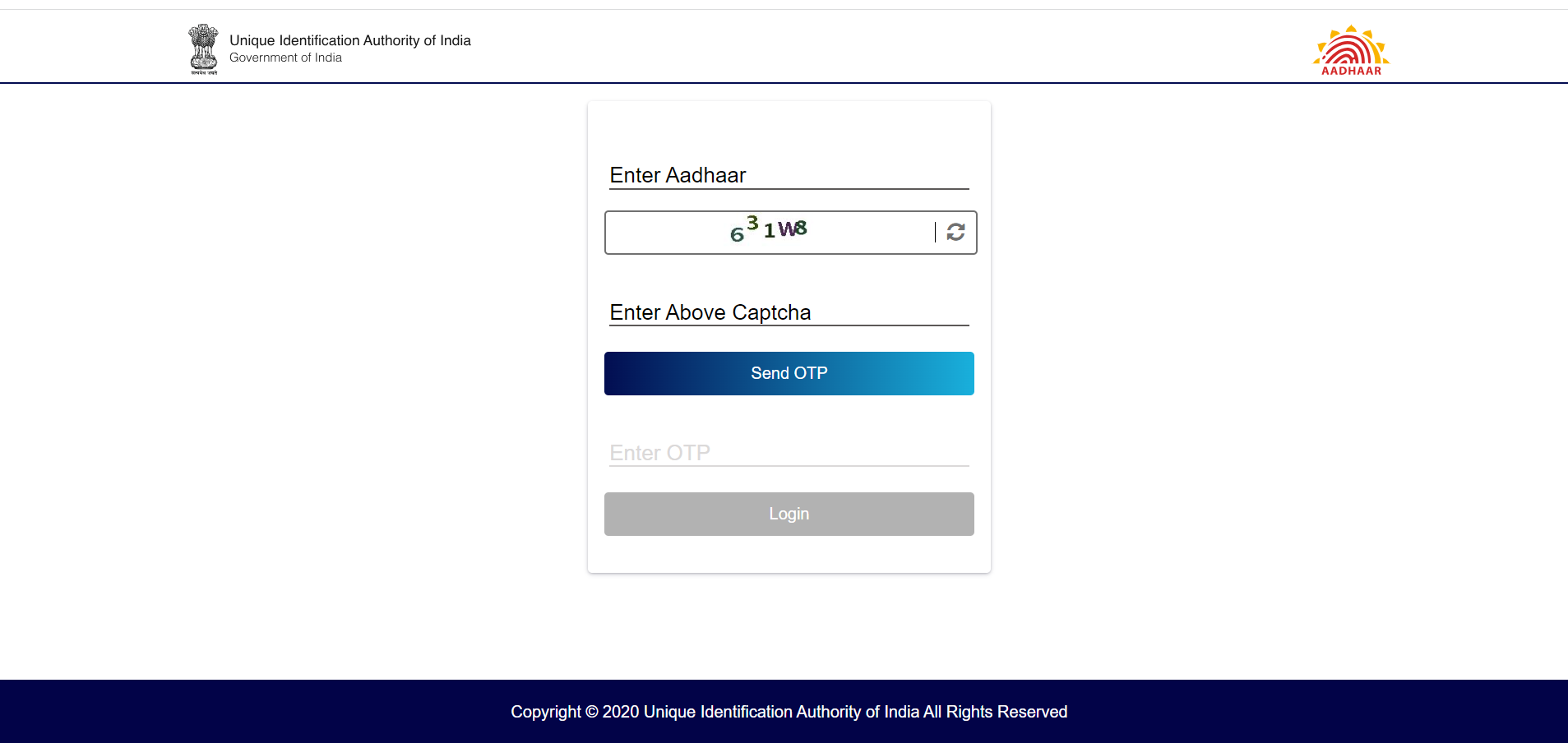 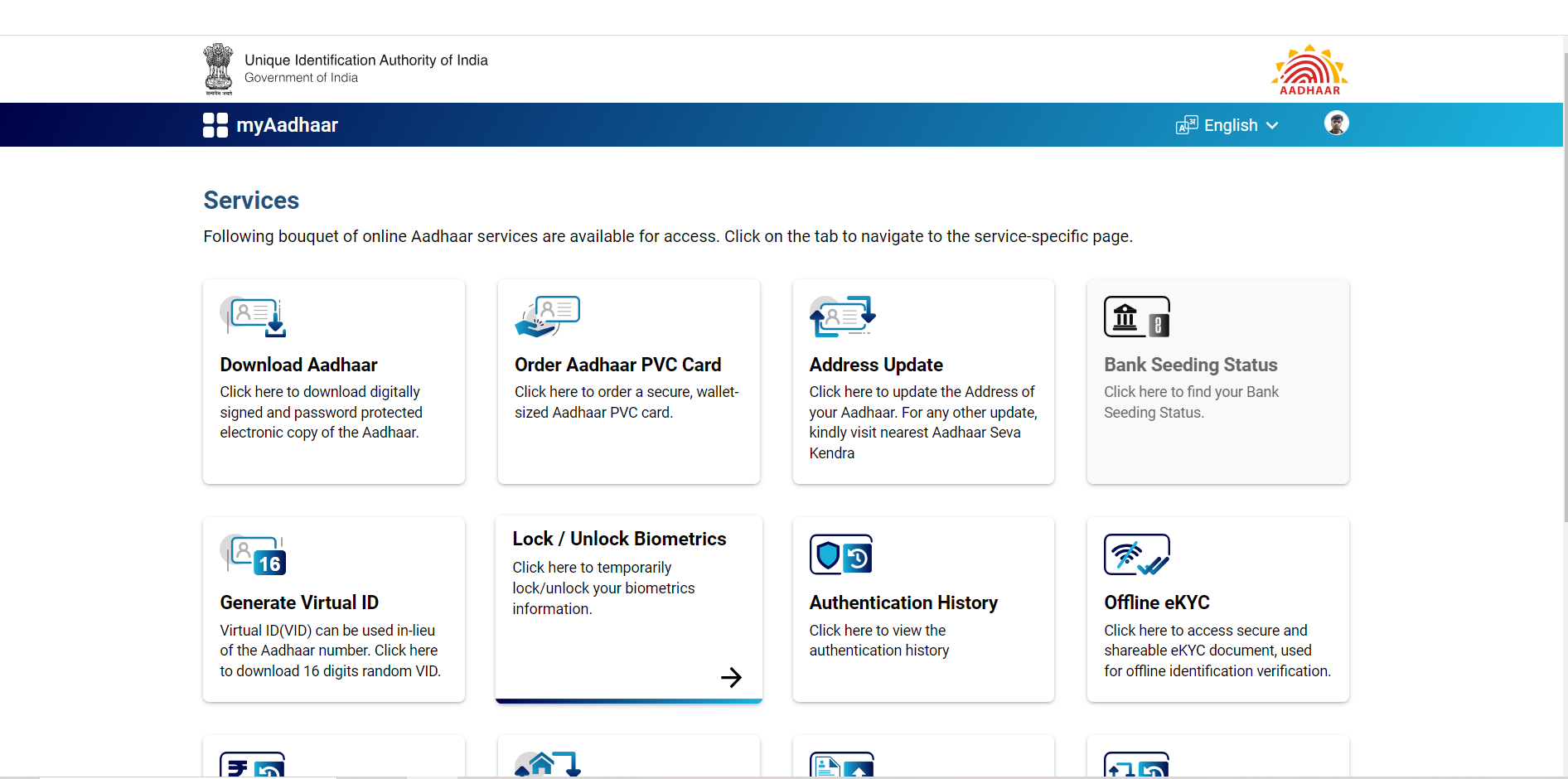 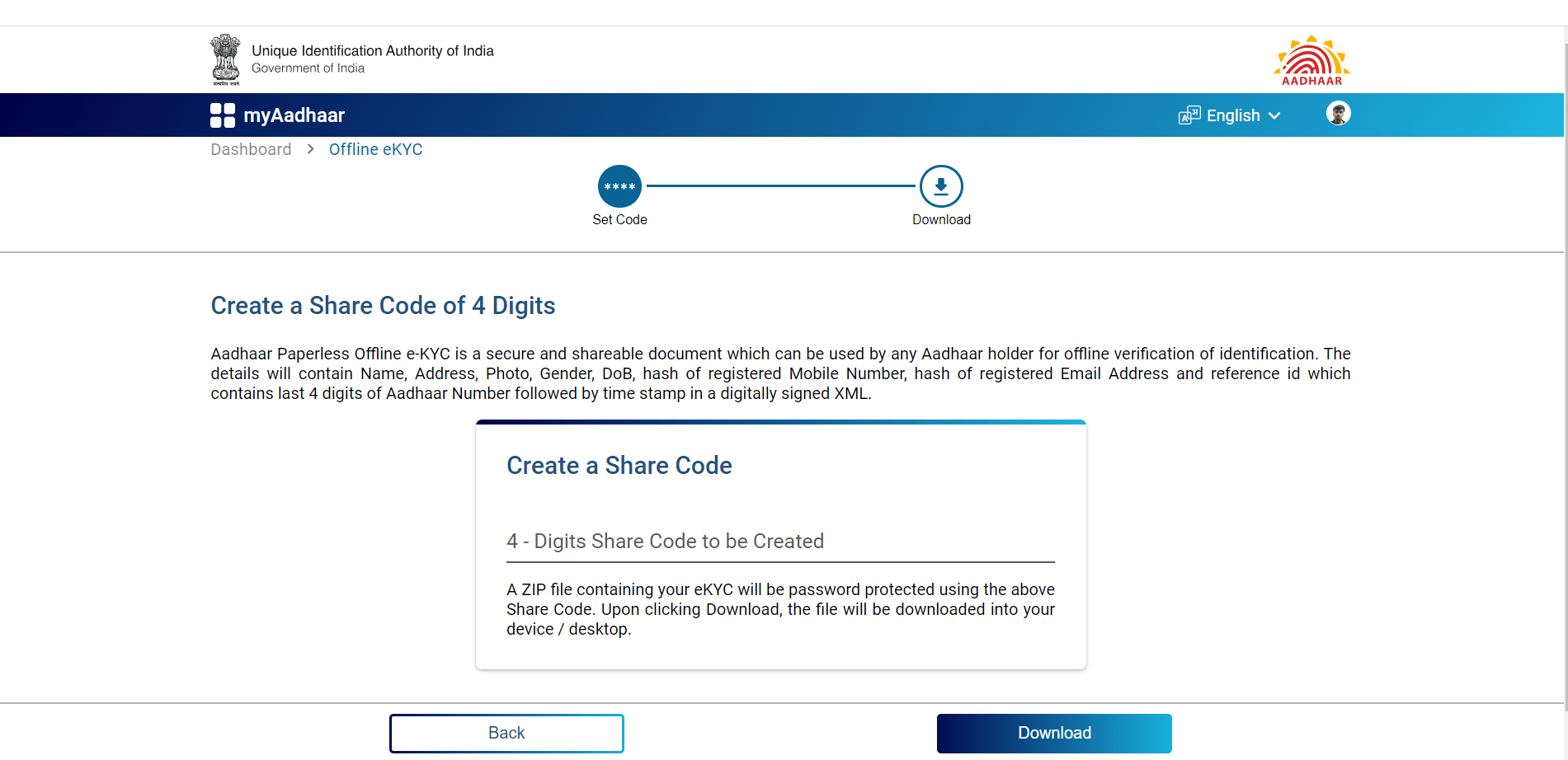 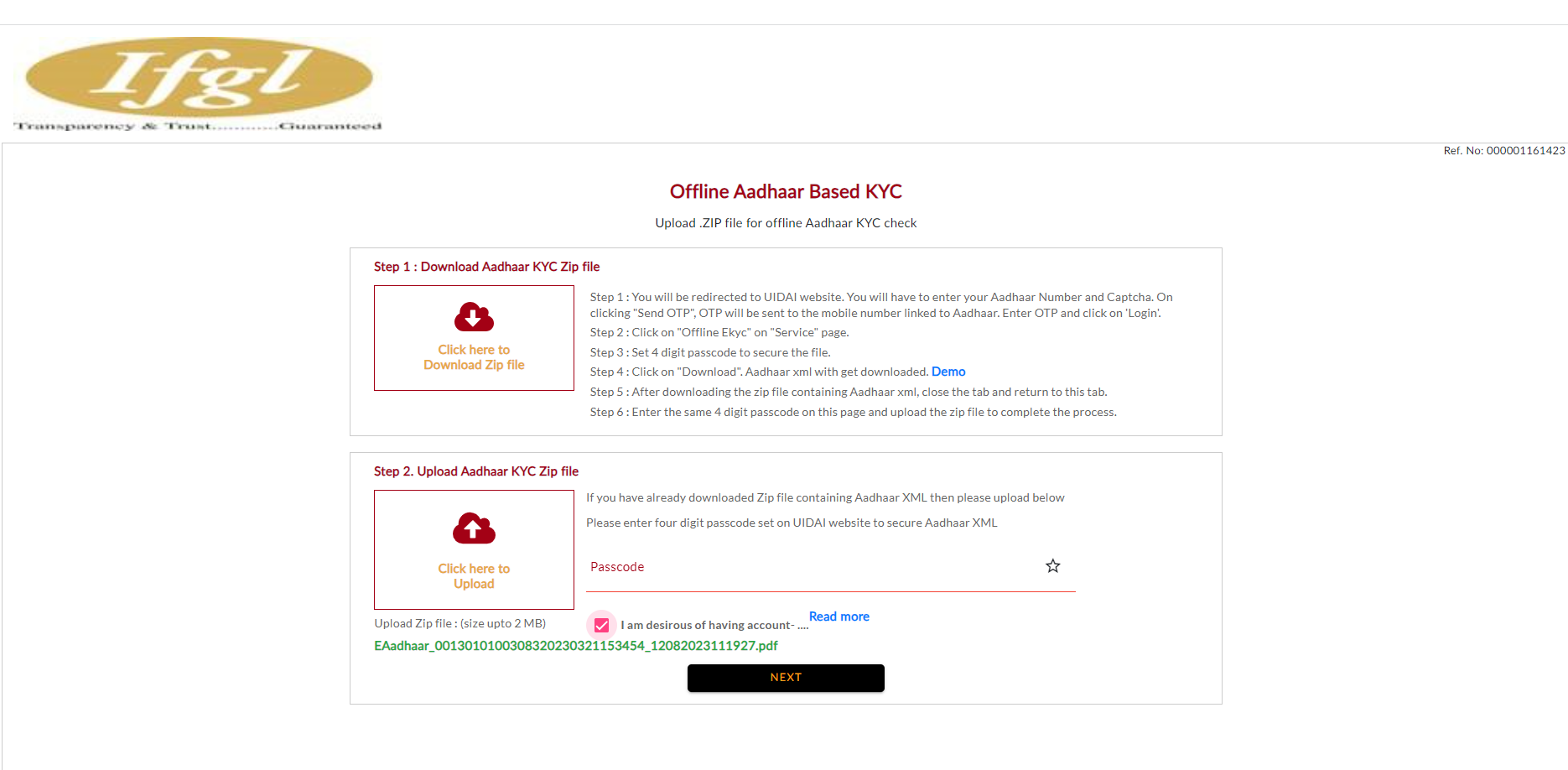 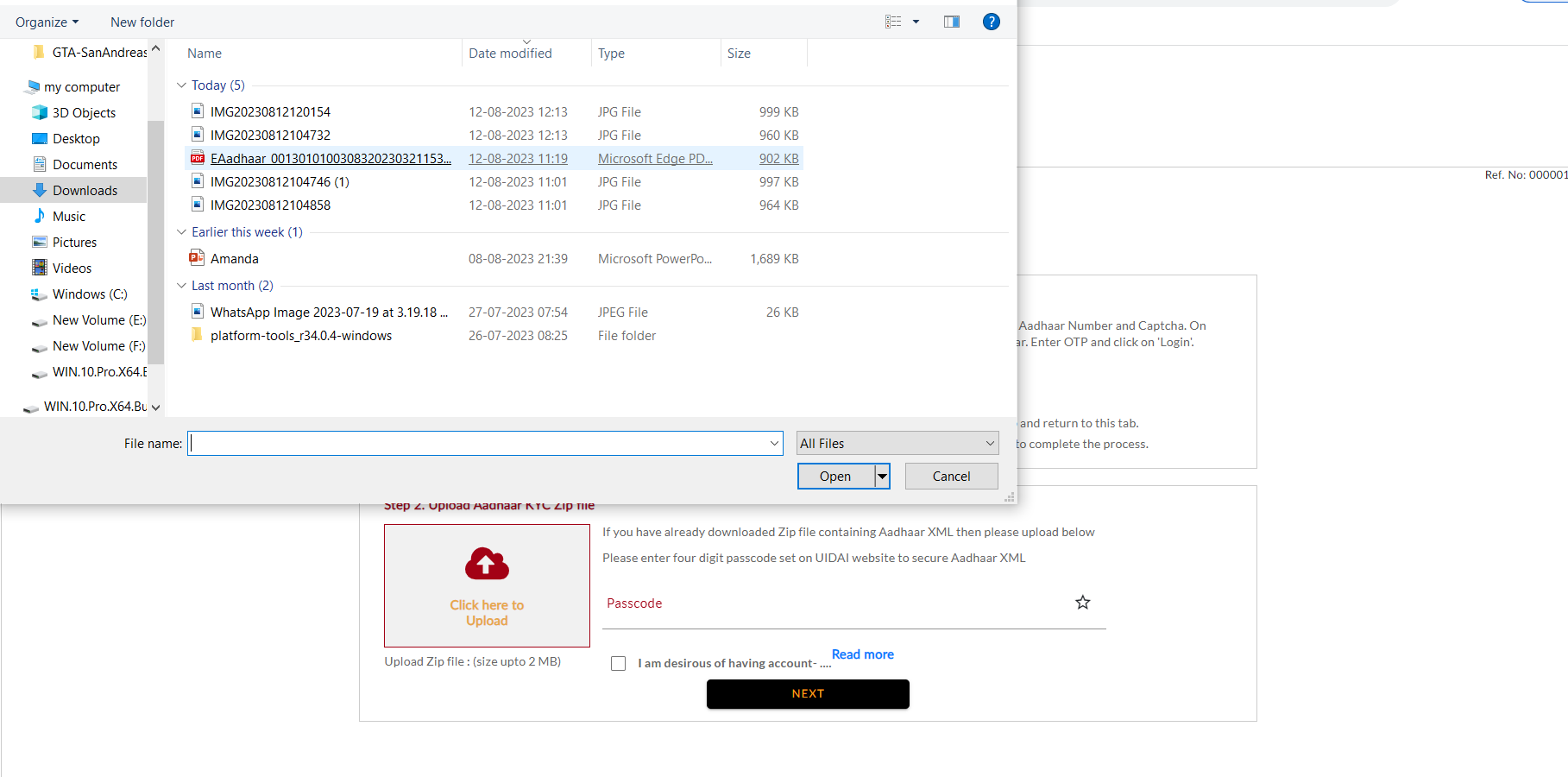 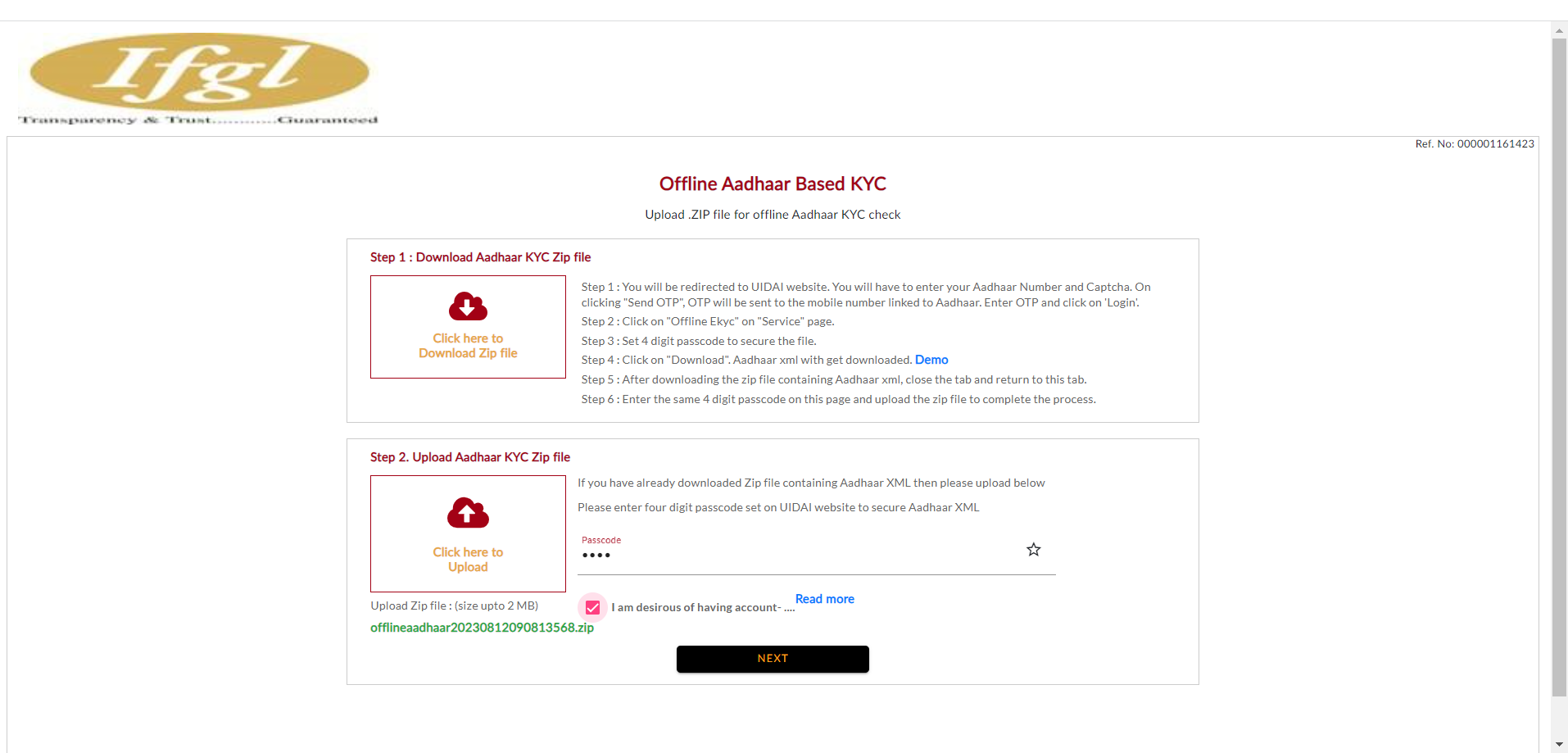 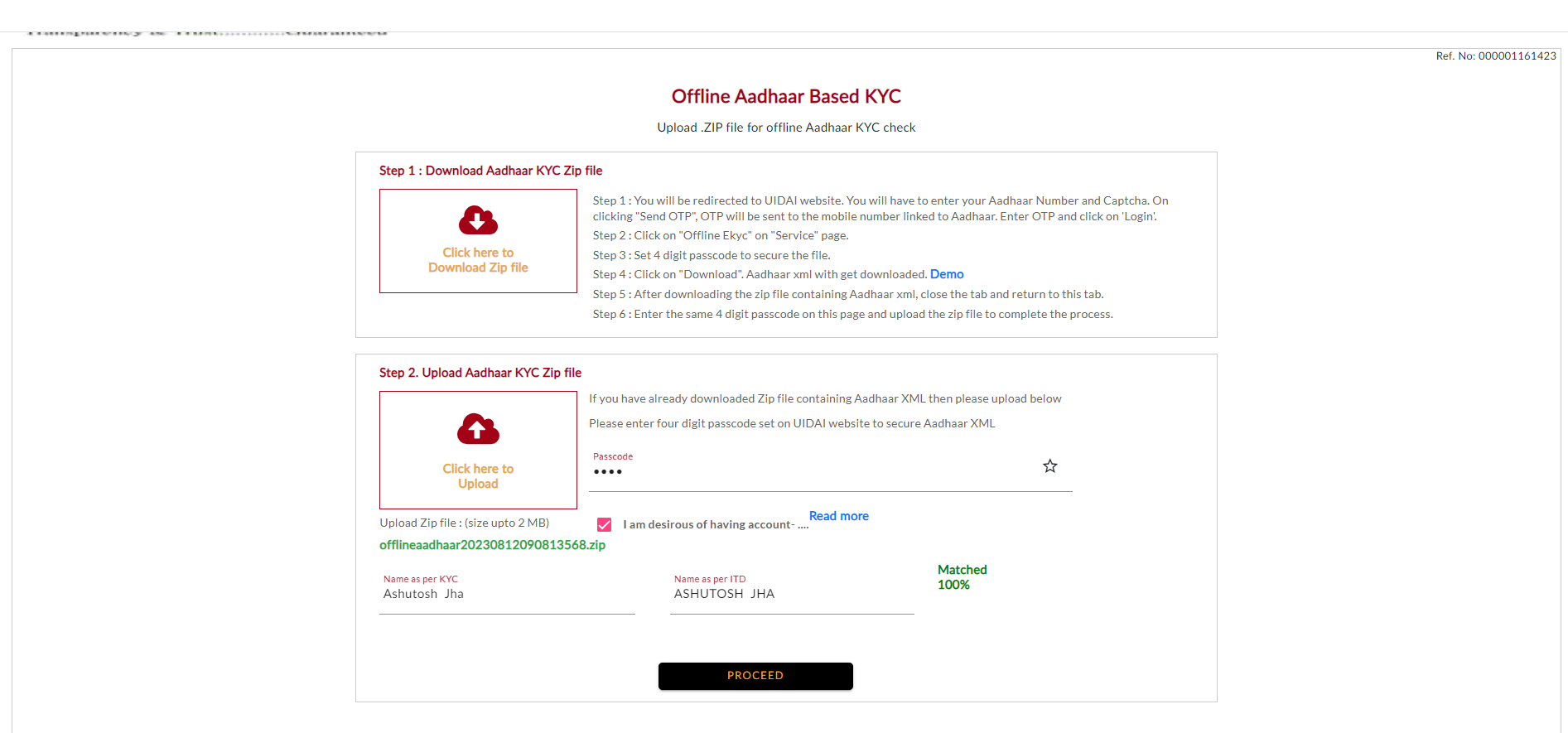 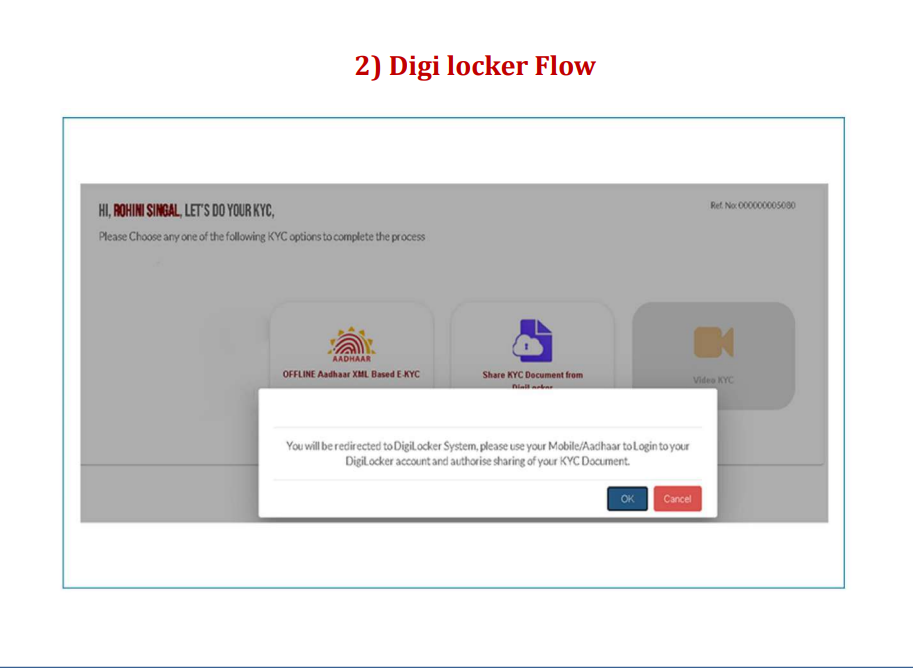 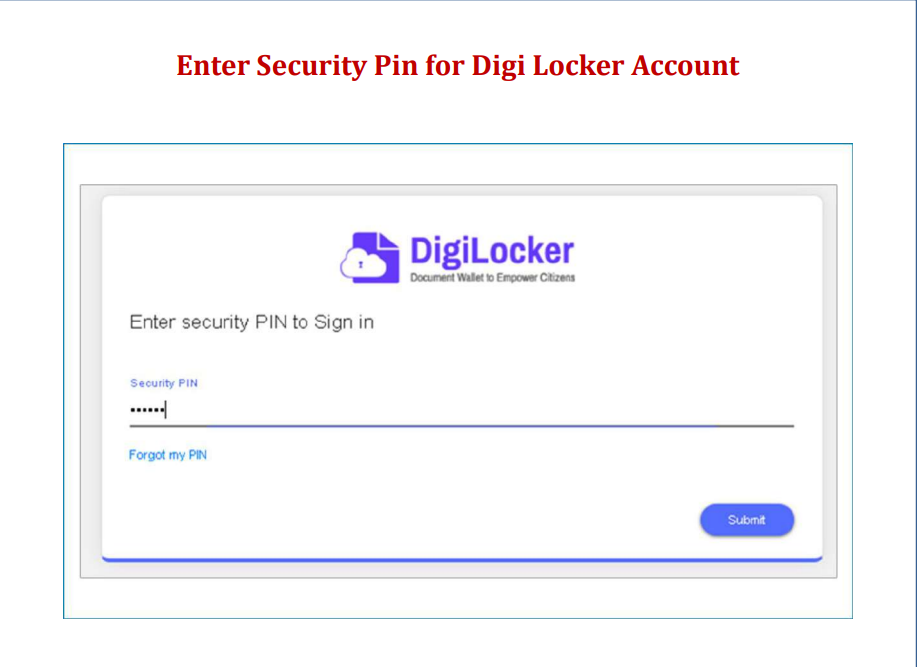 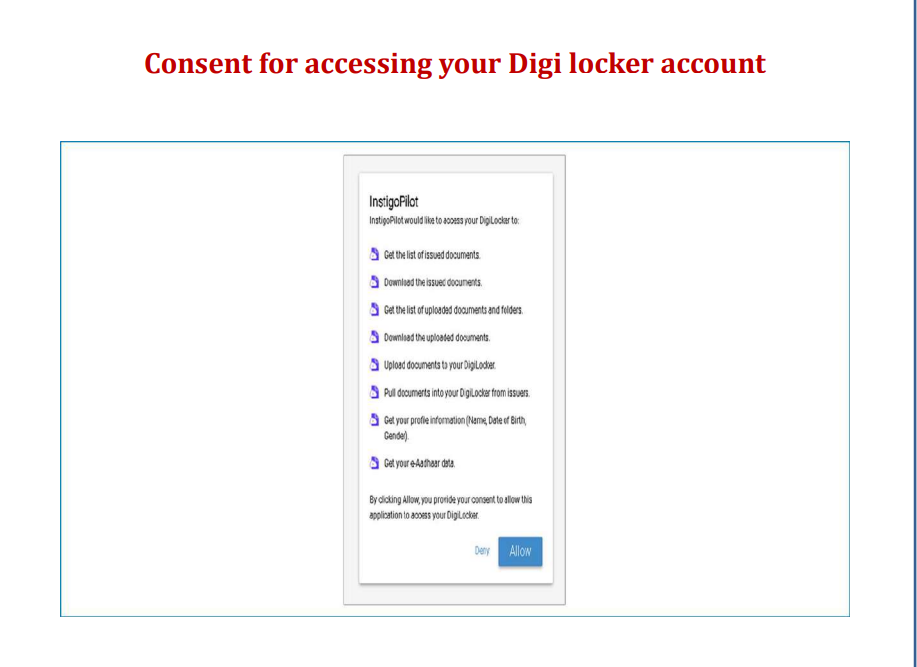 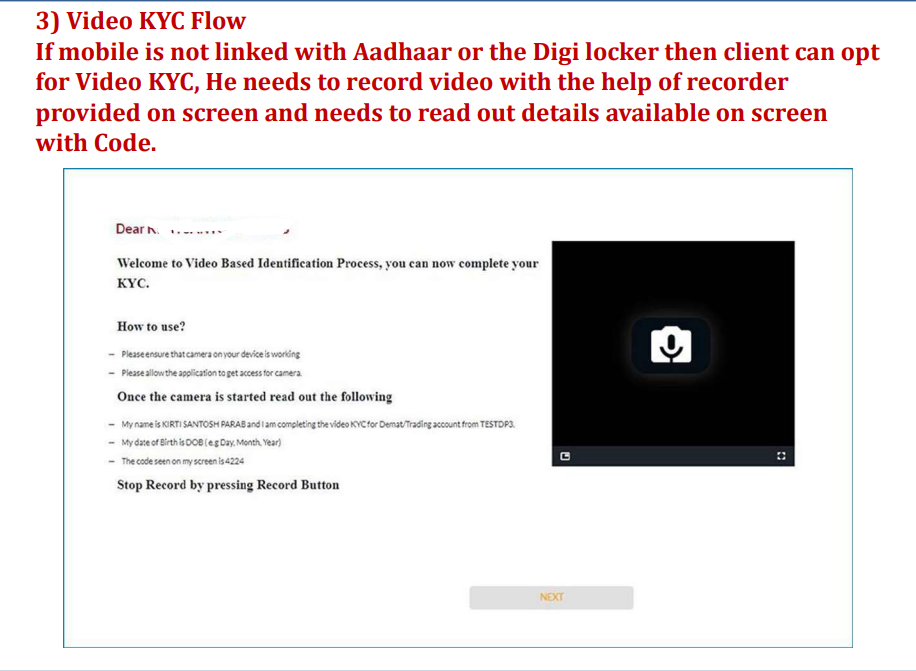 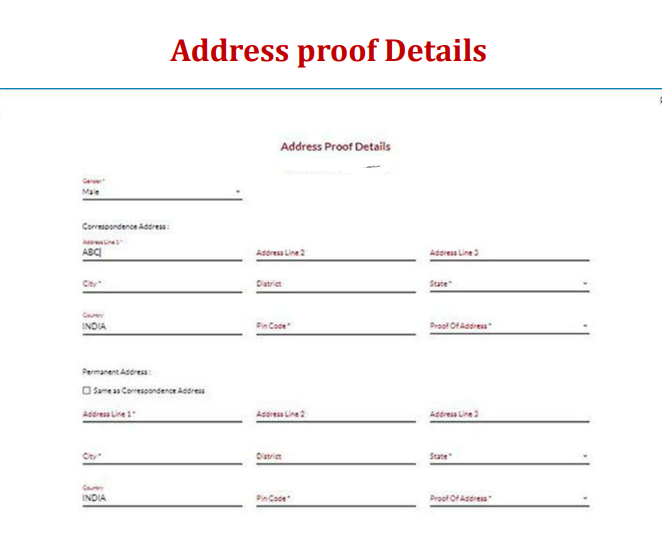 Let’s Capture Your Bank Details
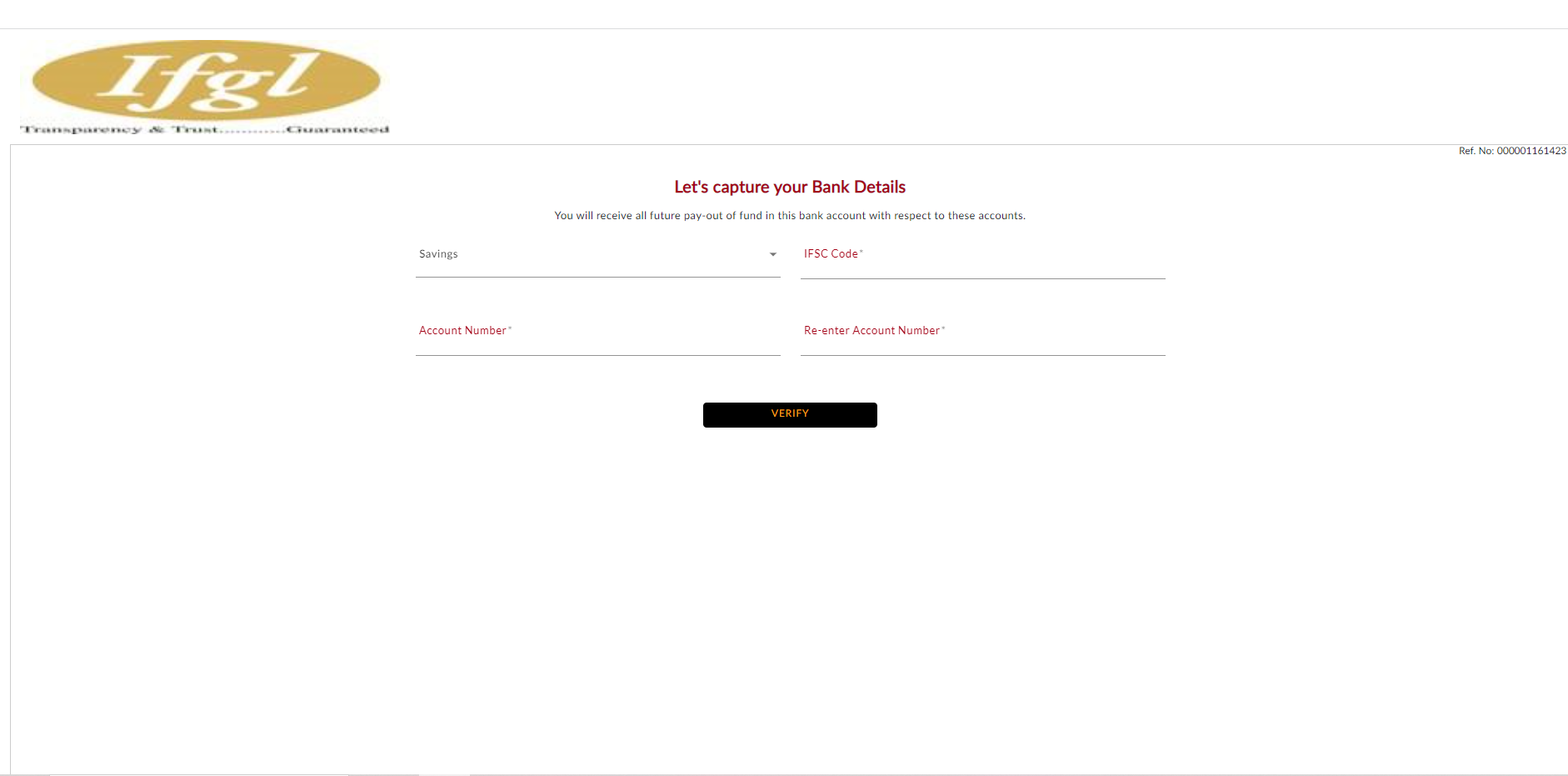 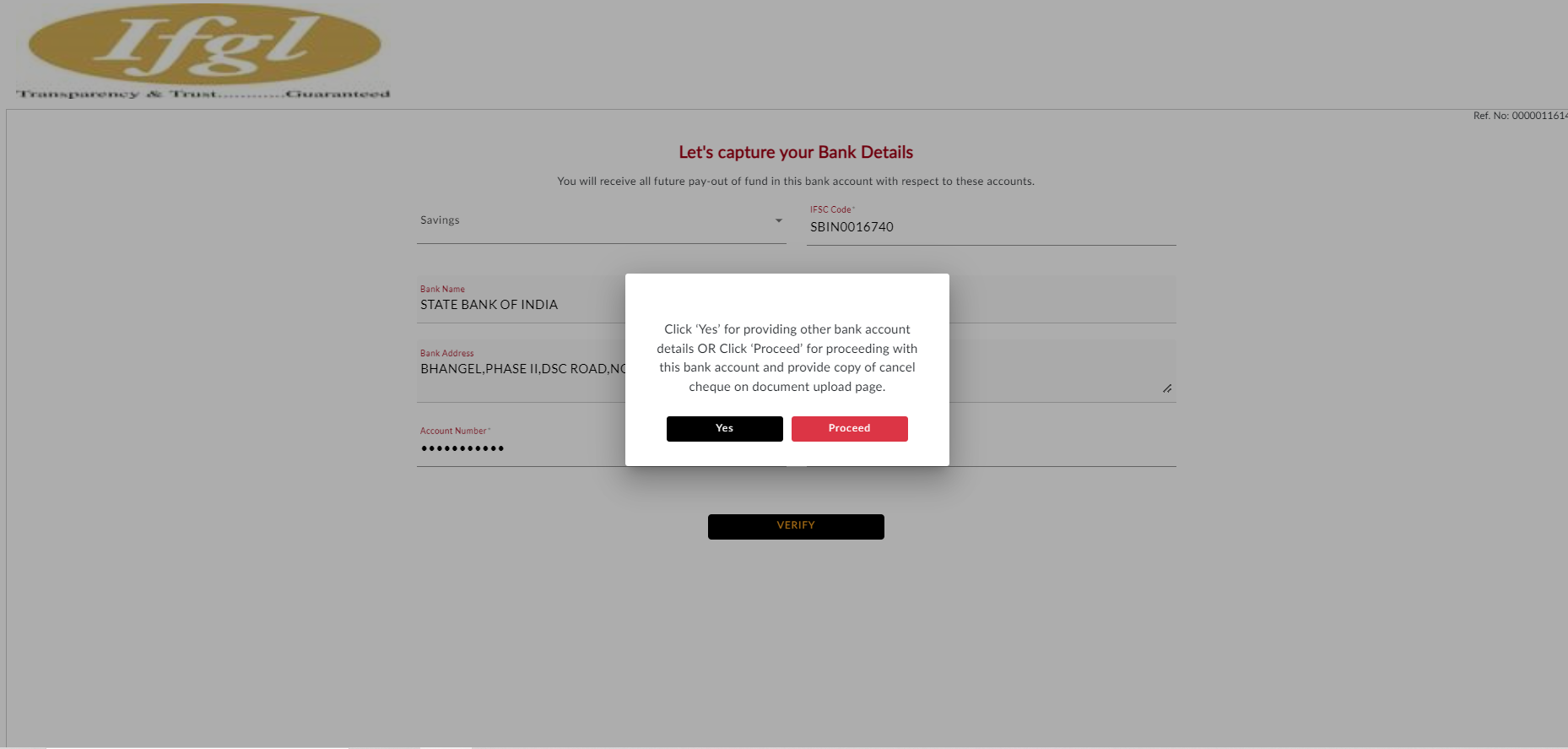 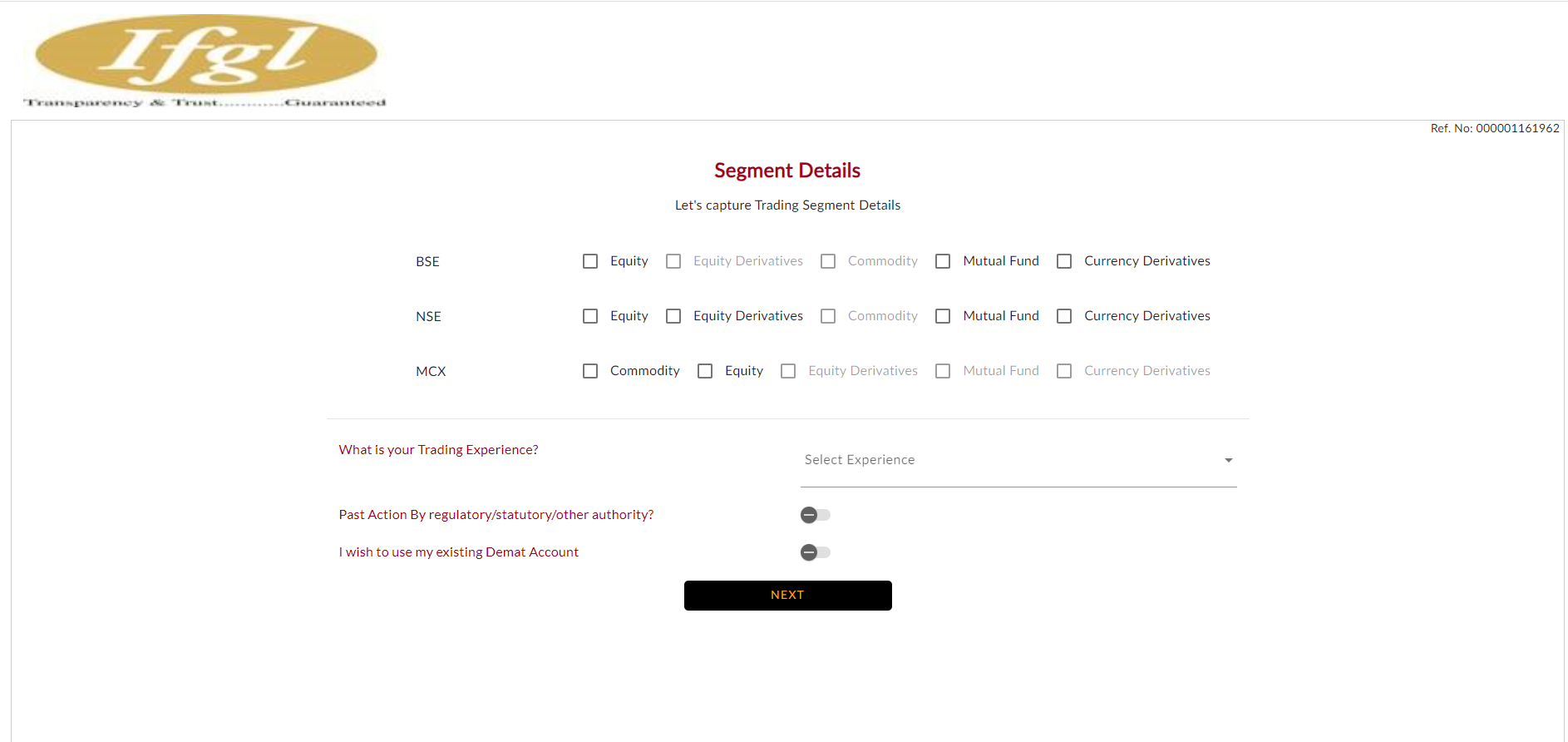 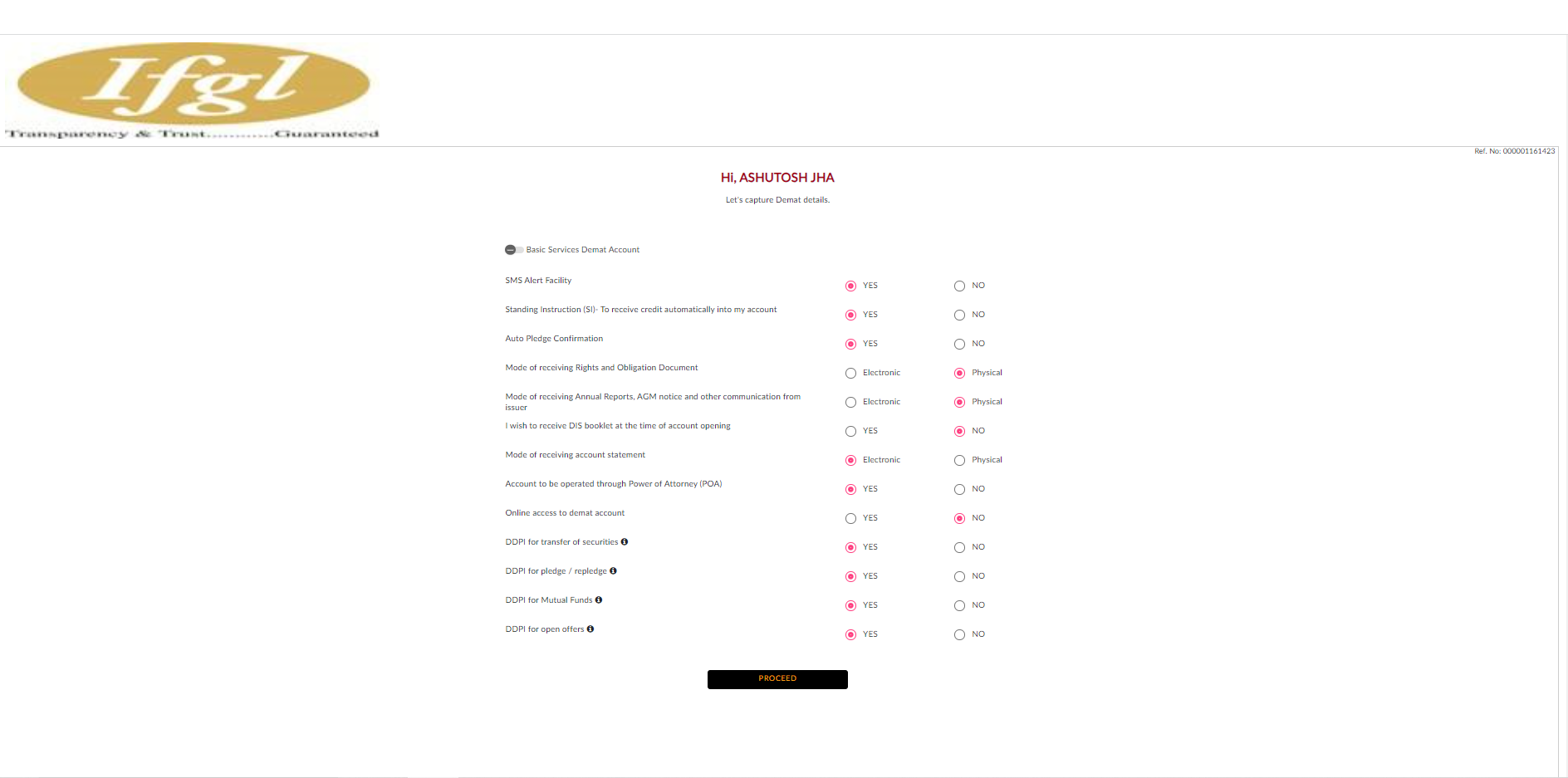 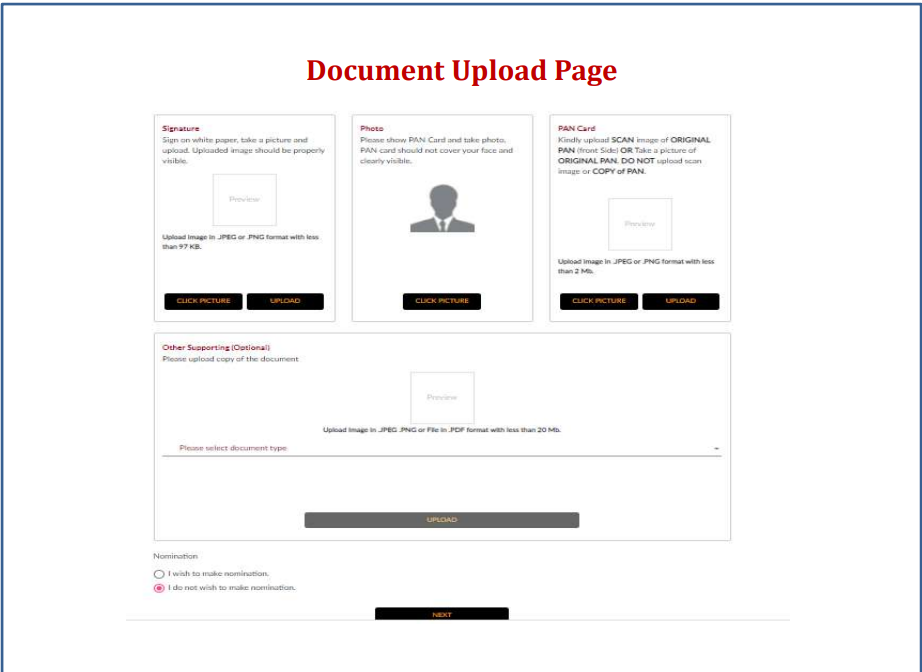 Allow the location and upload other       document
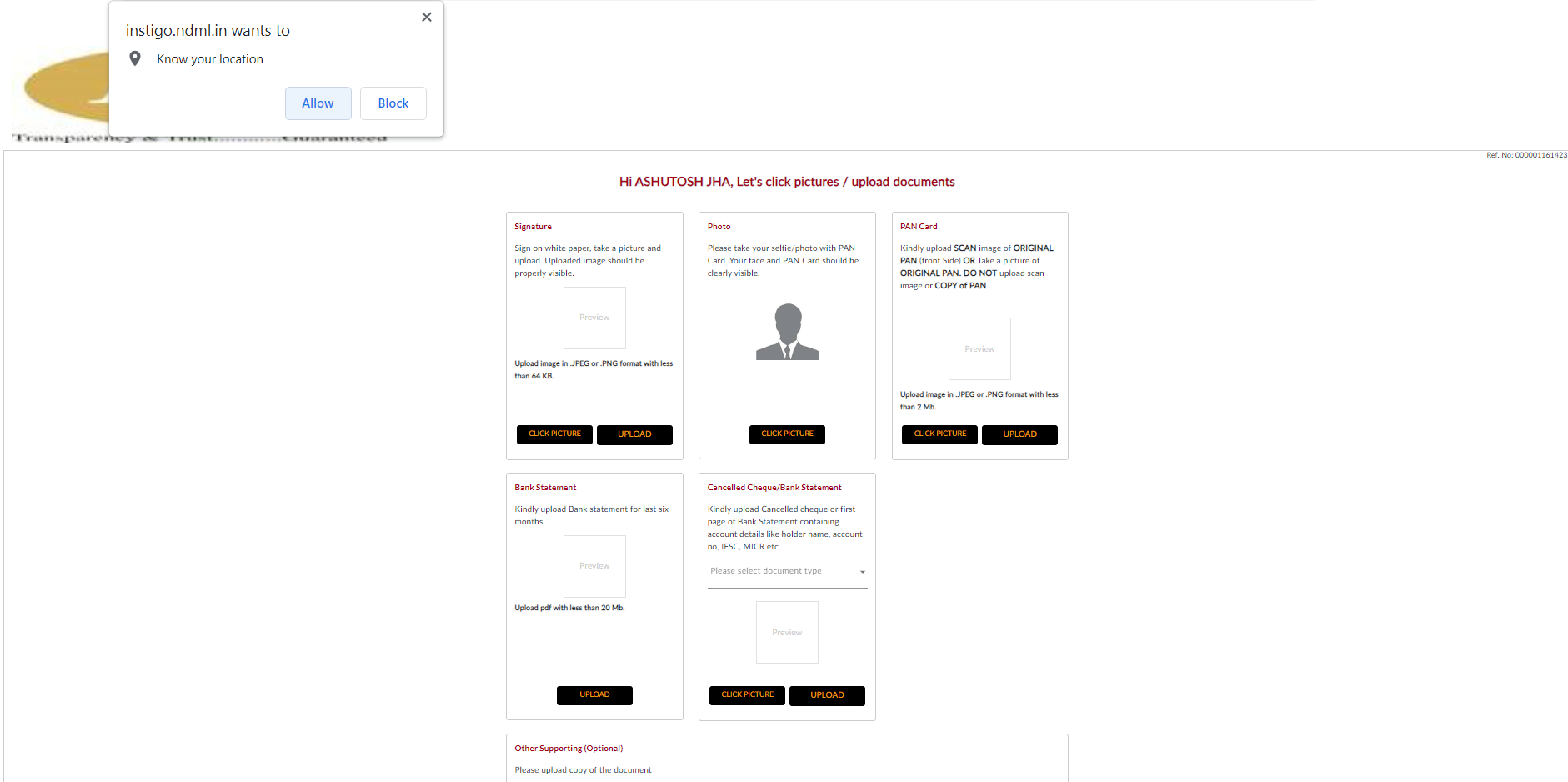 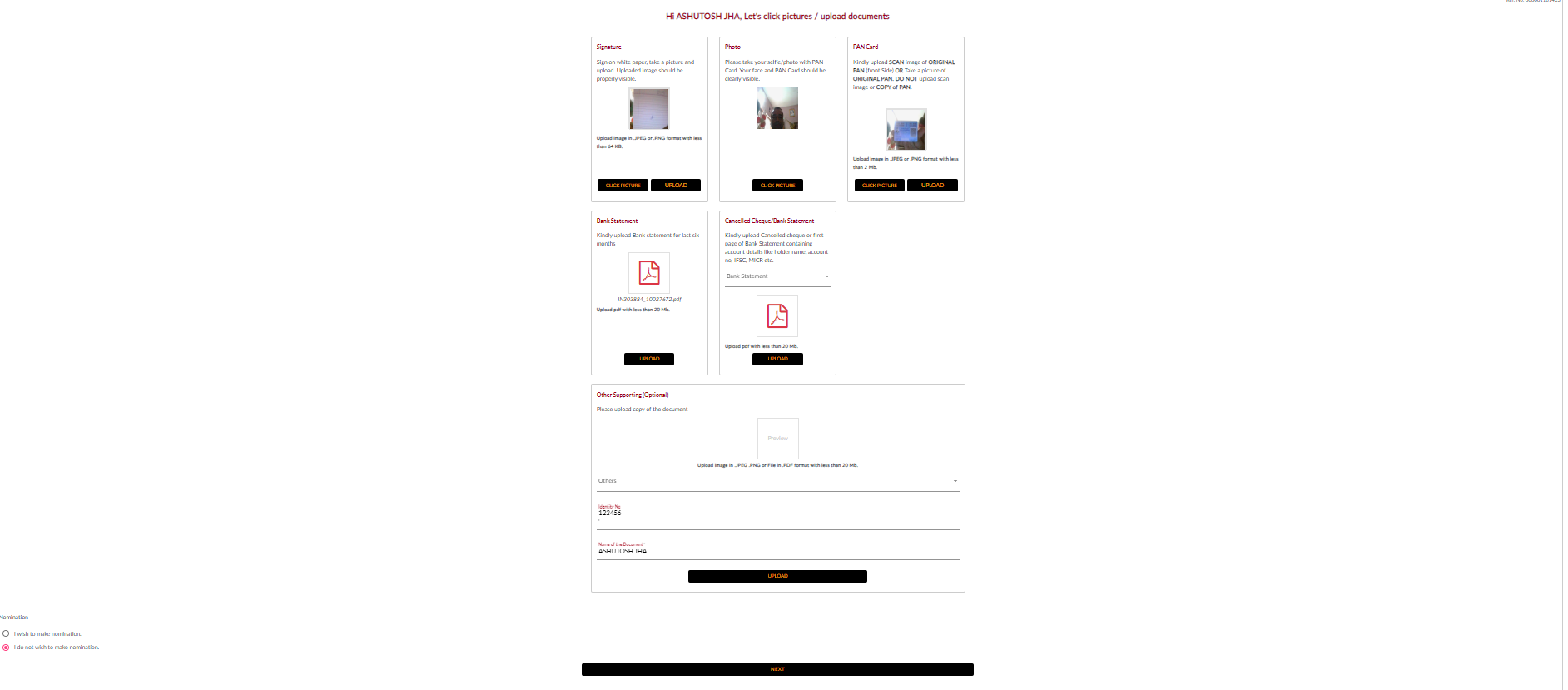 Read the following term & and declaration
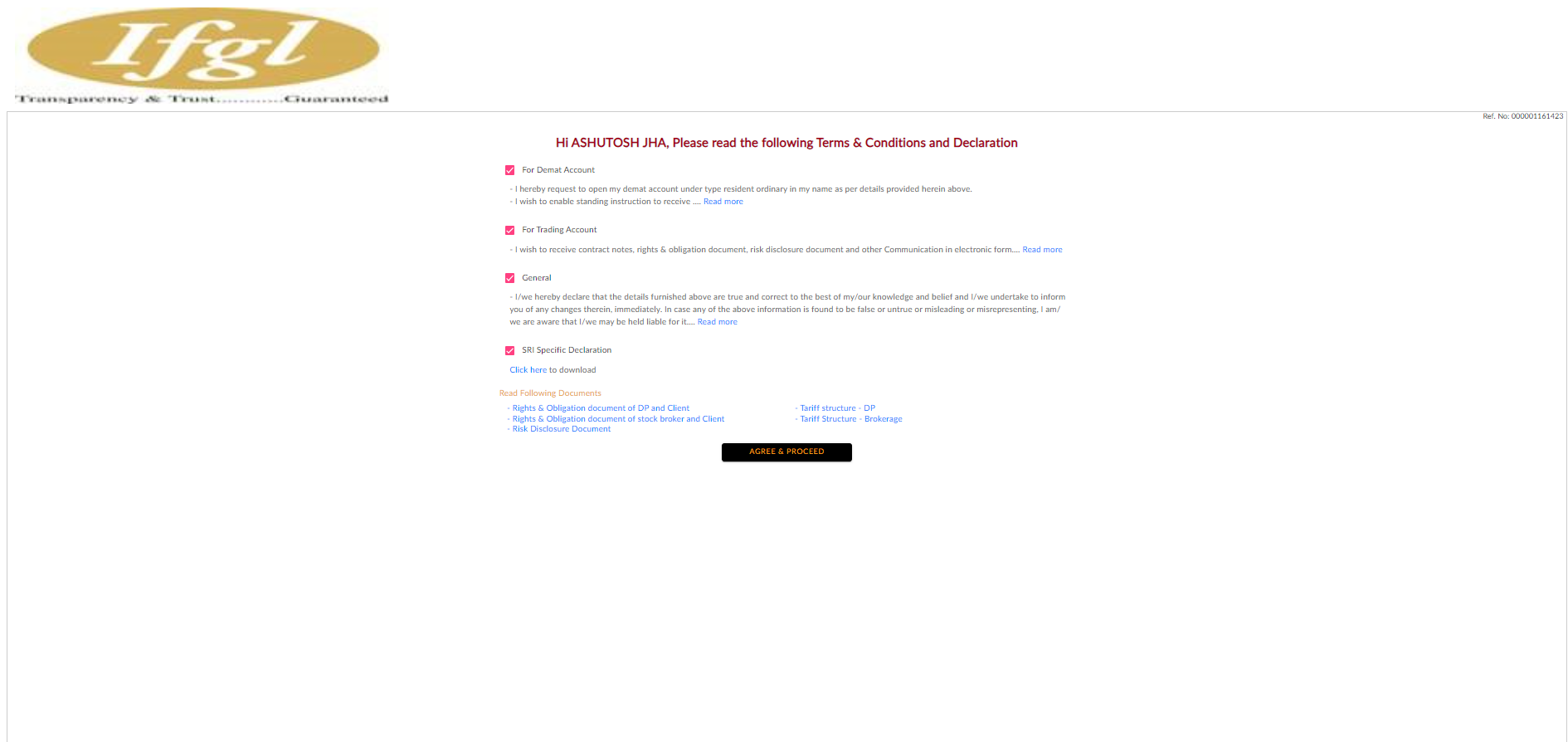 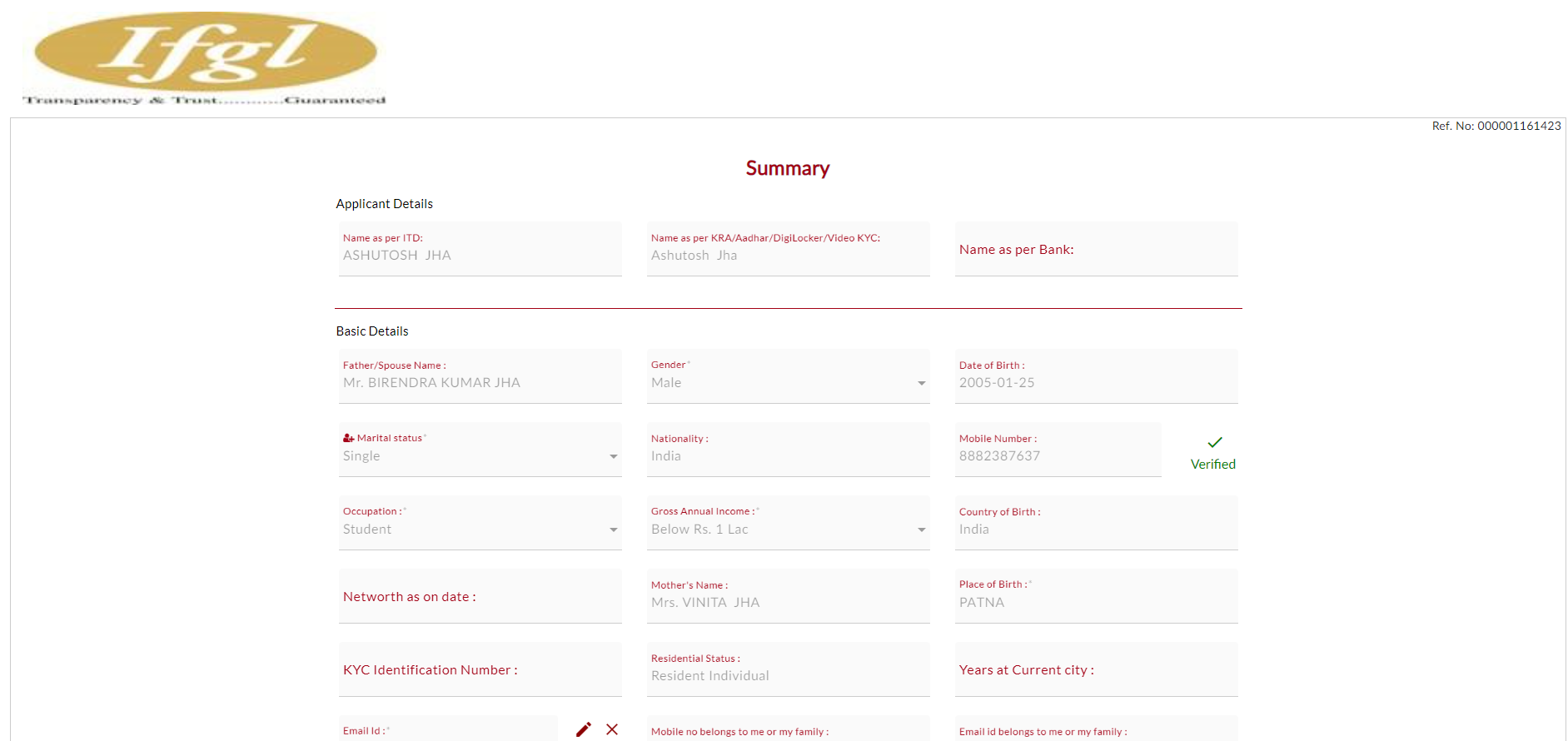 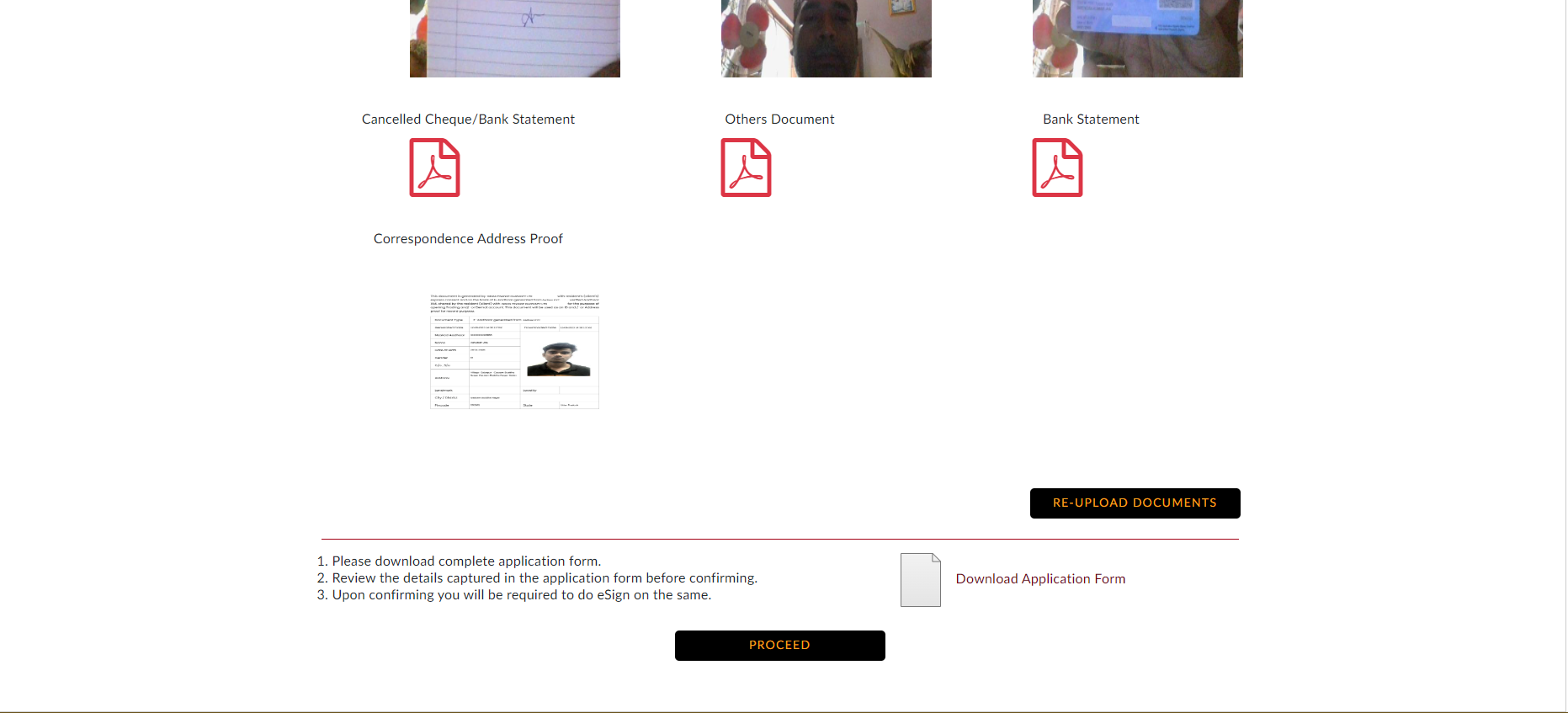 Let’s sign your Application
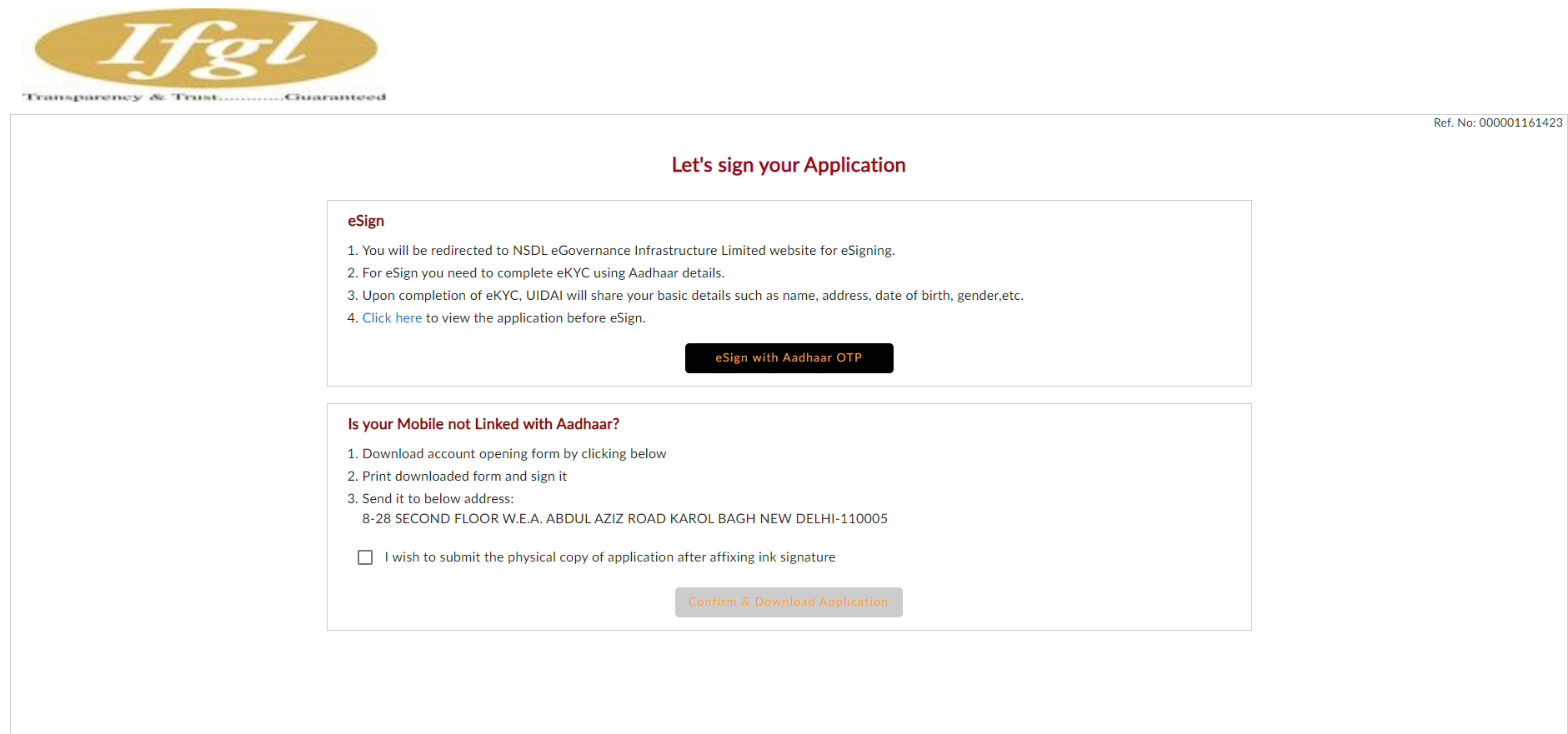 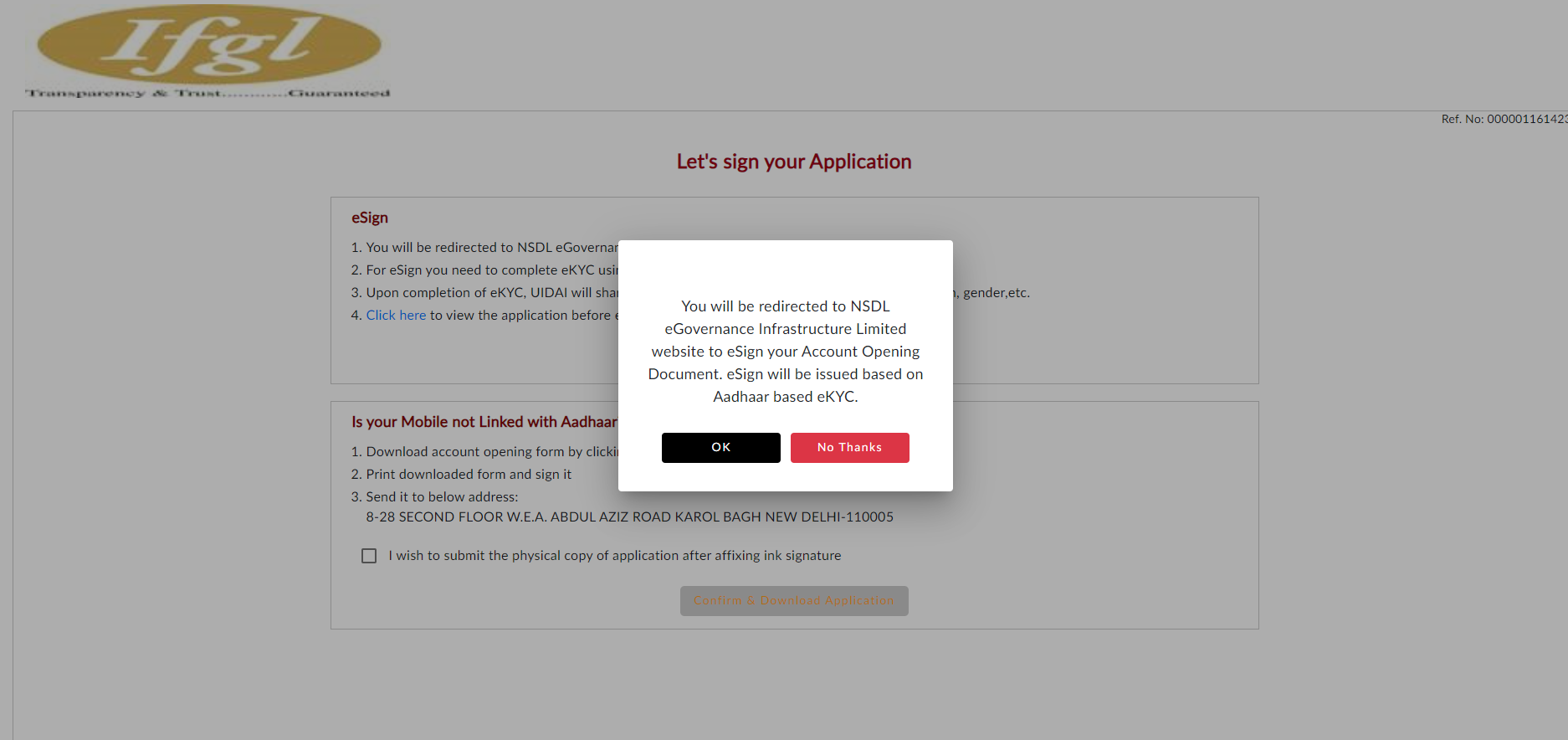 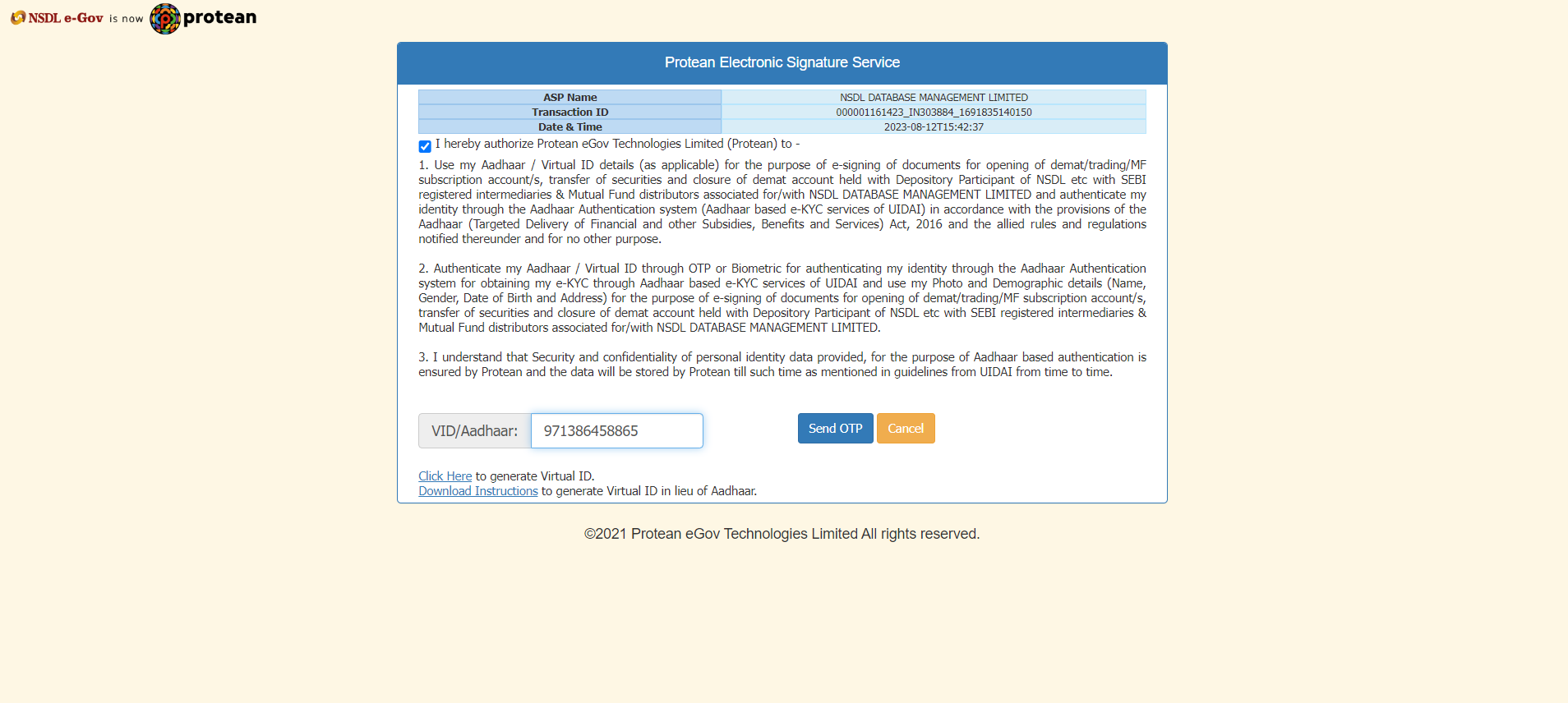 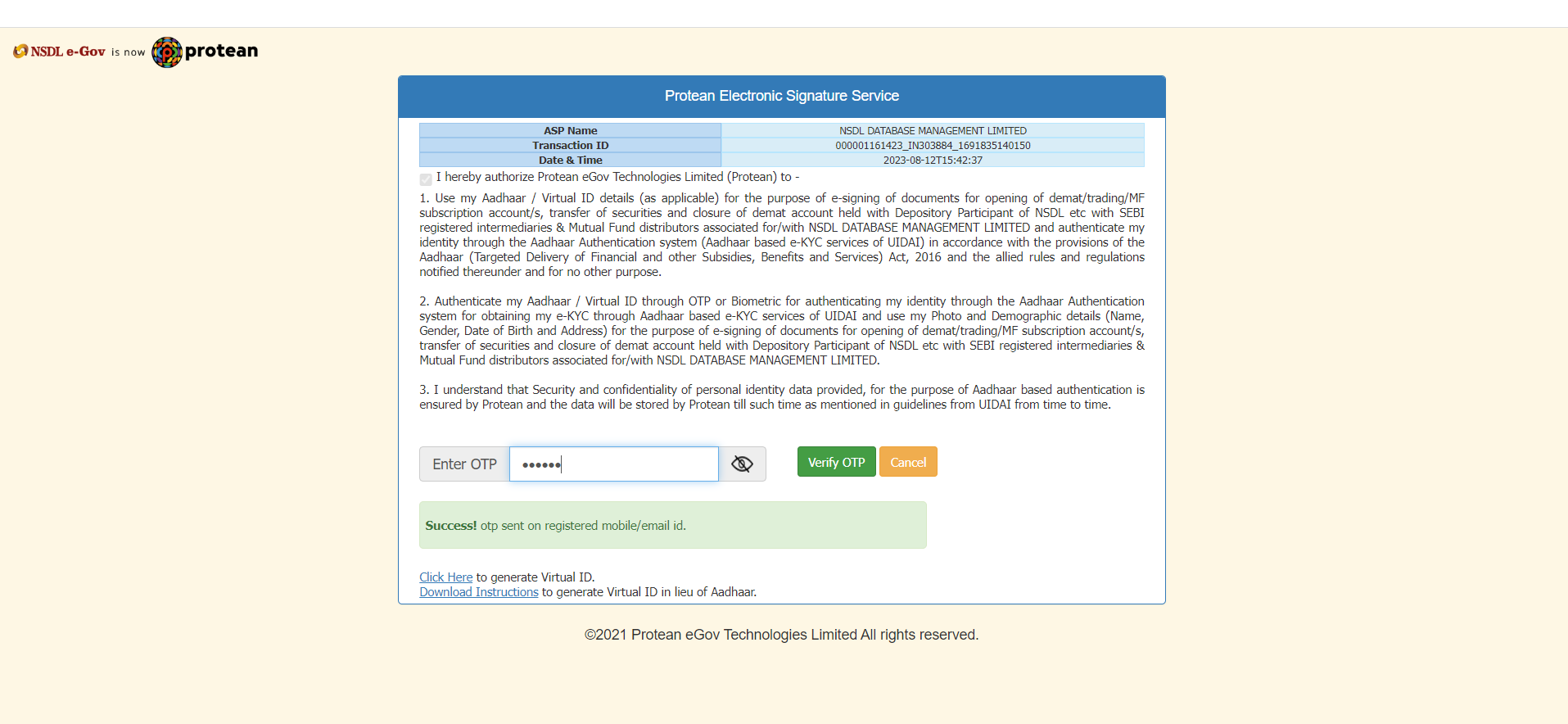 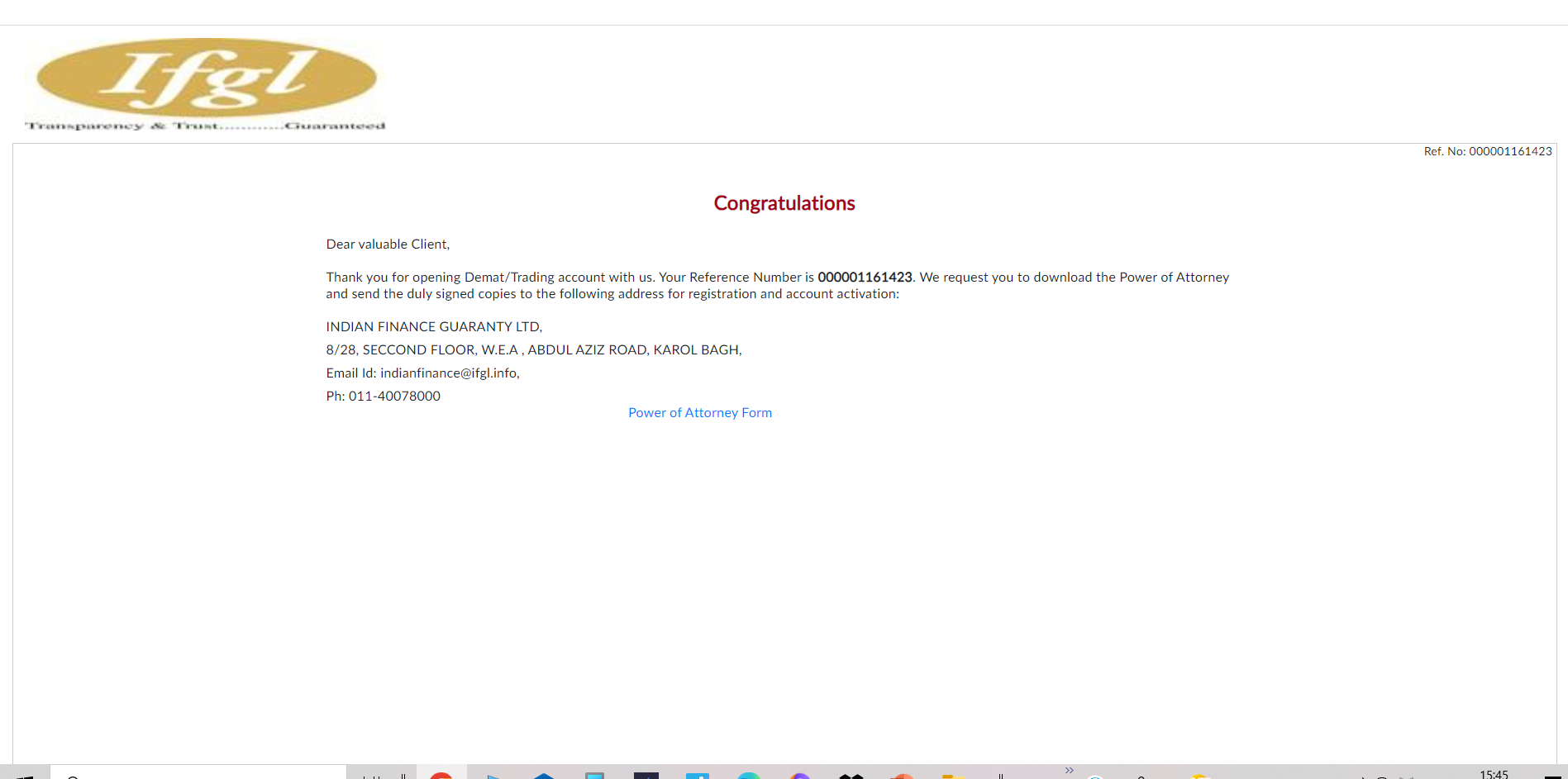